Чосон -Корея
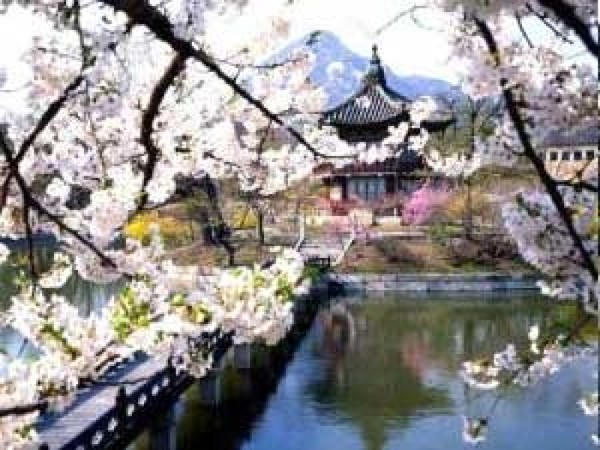 Чосон
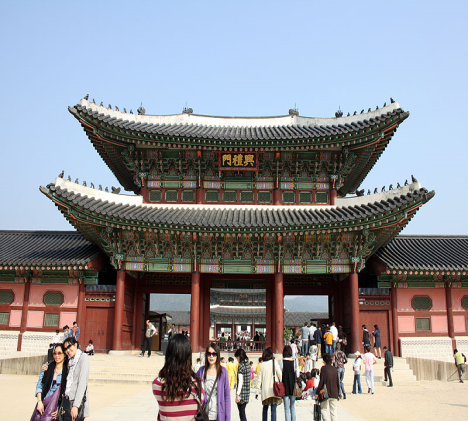 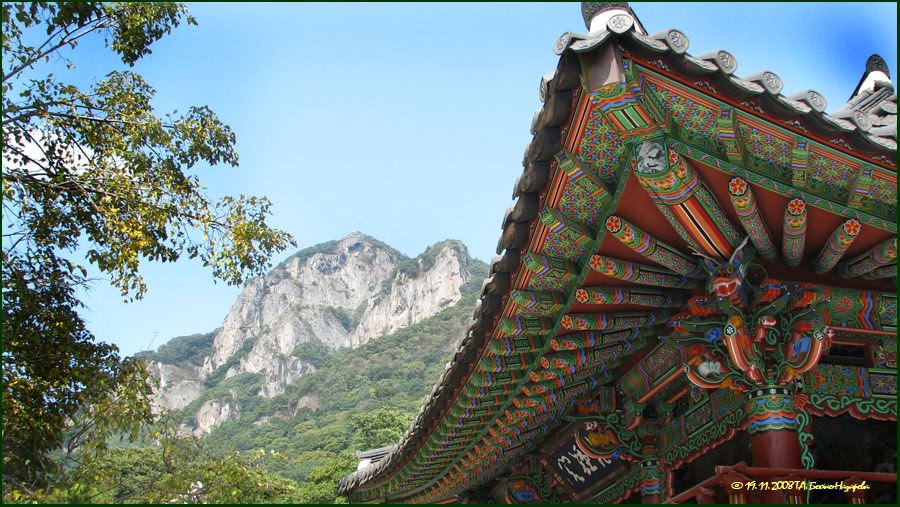 Чосон
Корея музыкальная
Чанго
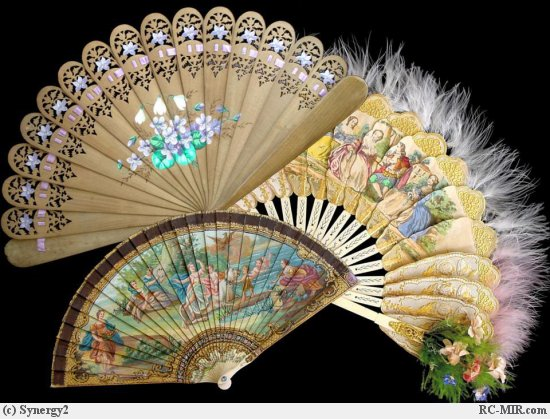 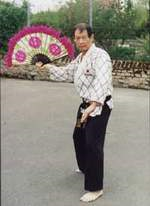 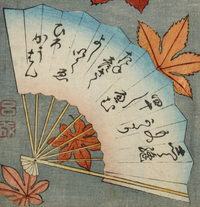 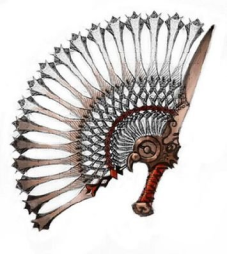 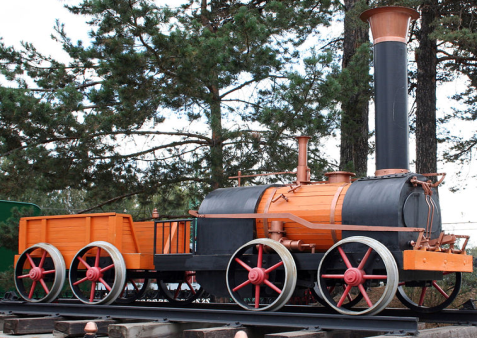 химчхи
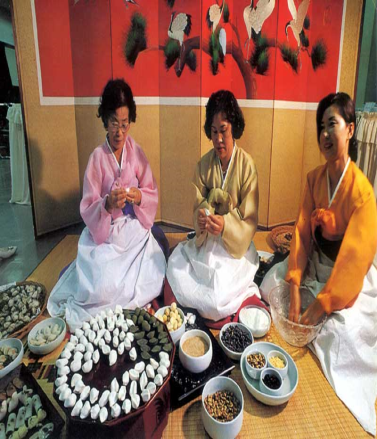 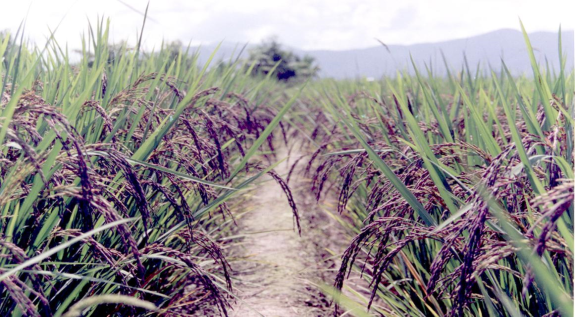 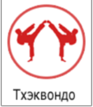 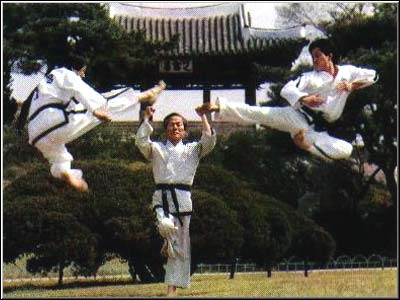 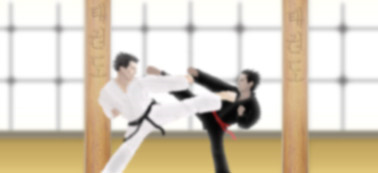 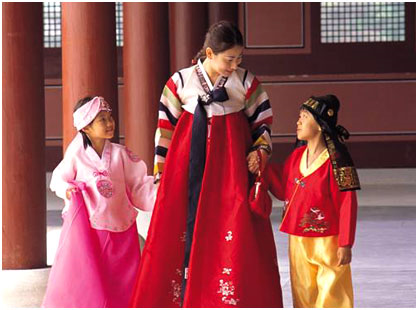 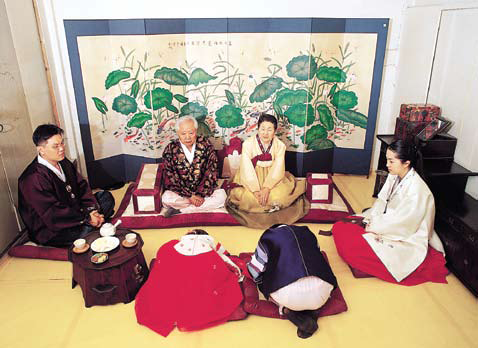 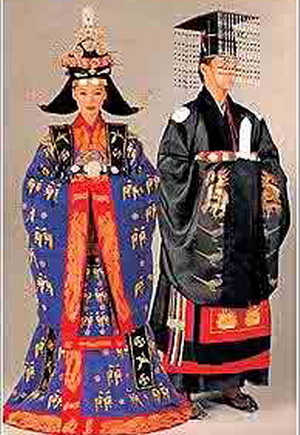 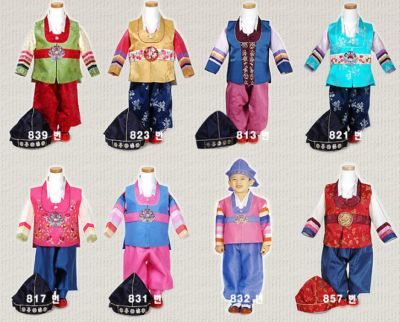 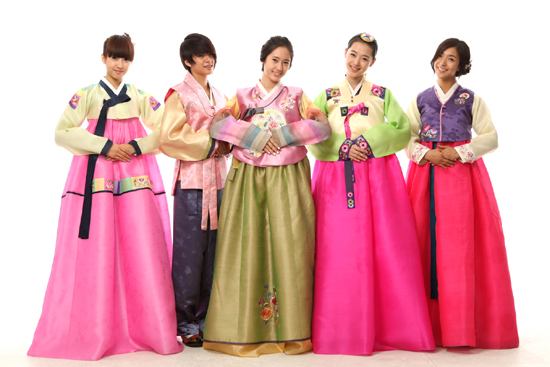 Для наглядности:
http://blog.imhonet.ru/author/nefrina/post/1027751/
http://koreamuseum.ru/art/chango.jpg
http://www.kft.vulcan.ru/opredelenie_tkd.htm
http://koresaram.myweb.kz/
http://www.wisheat.ru/cookery/recipe/3733/#
http://www.ng.ru/accent/2006-12-27/9_veter.html
Фольклорный музей Кореи - Промыслы и занятия.
Рубрики: Выставки, музеи мира